Waves
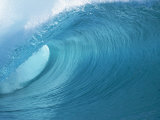 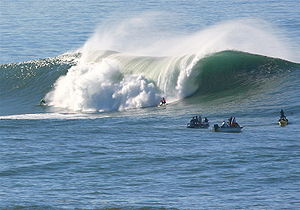 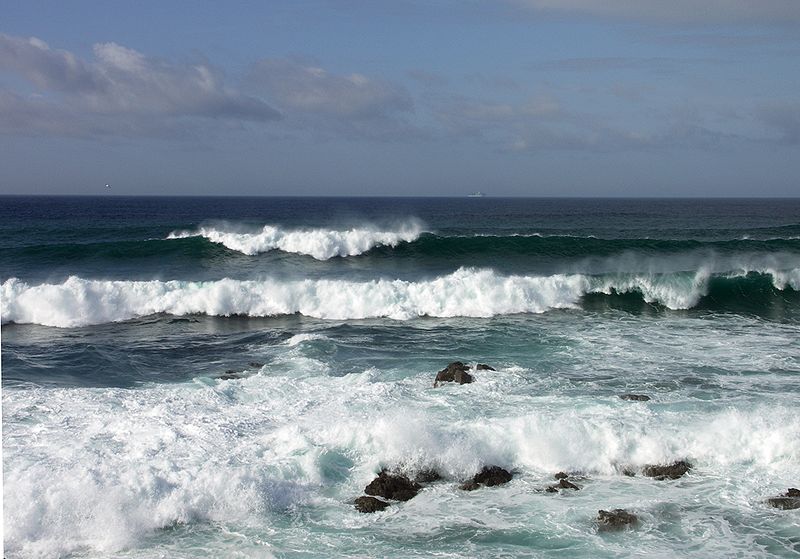 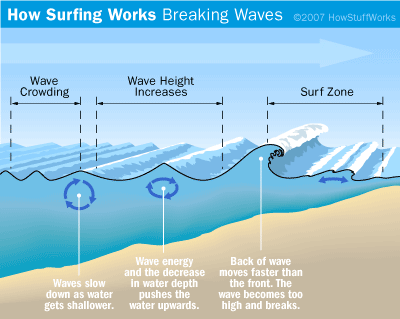 LONG Shore Drift
LONG Shore Drift
Longshore drift consists of the transport of sediments along a coast at an angle to the shoreline, which is dependent on prevailing wind direction, swash and backwash.
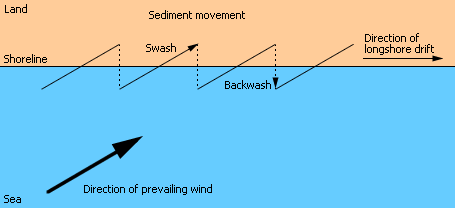 LONG Shore Drift
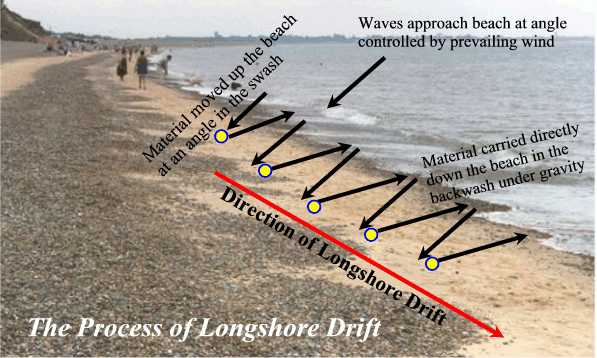 Beach Erosion
Events that cause beach erosion:
Water wave action
Increase in water level
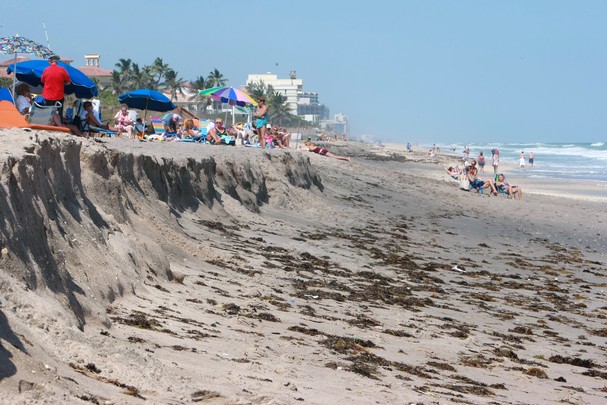 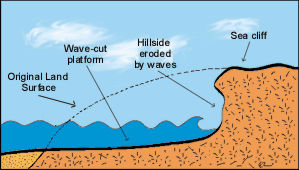 Beach Erosion
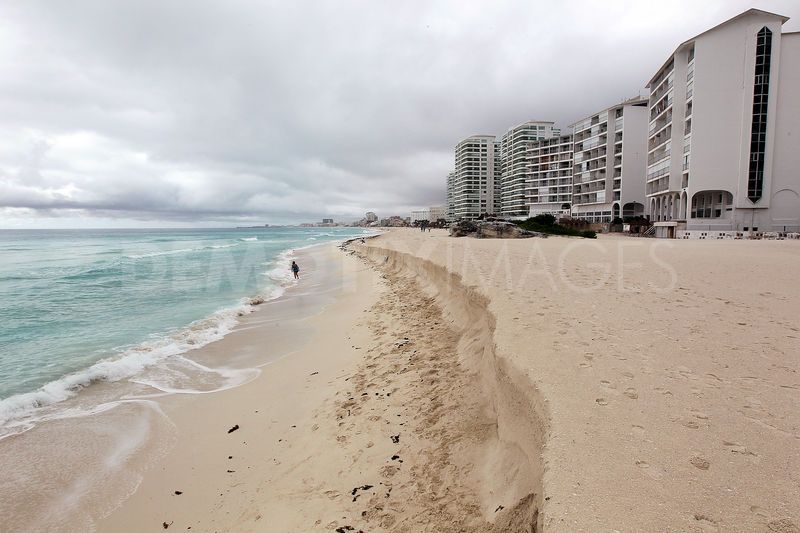 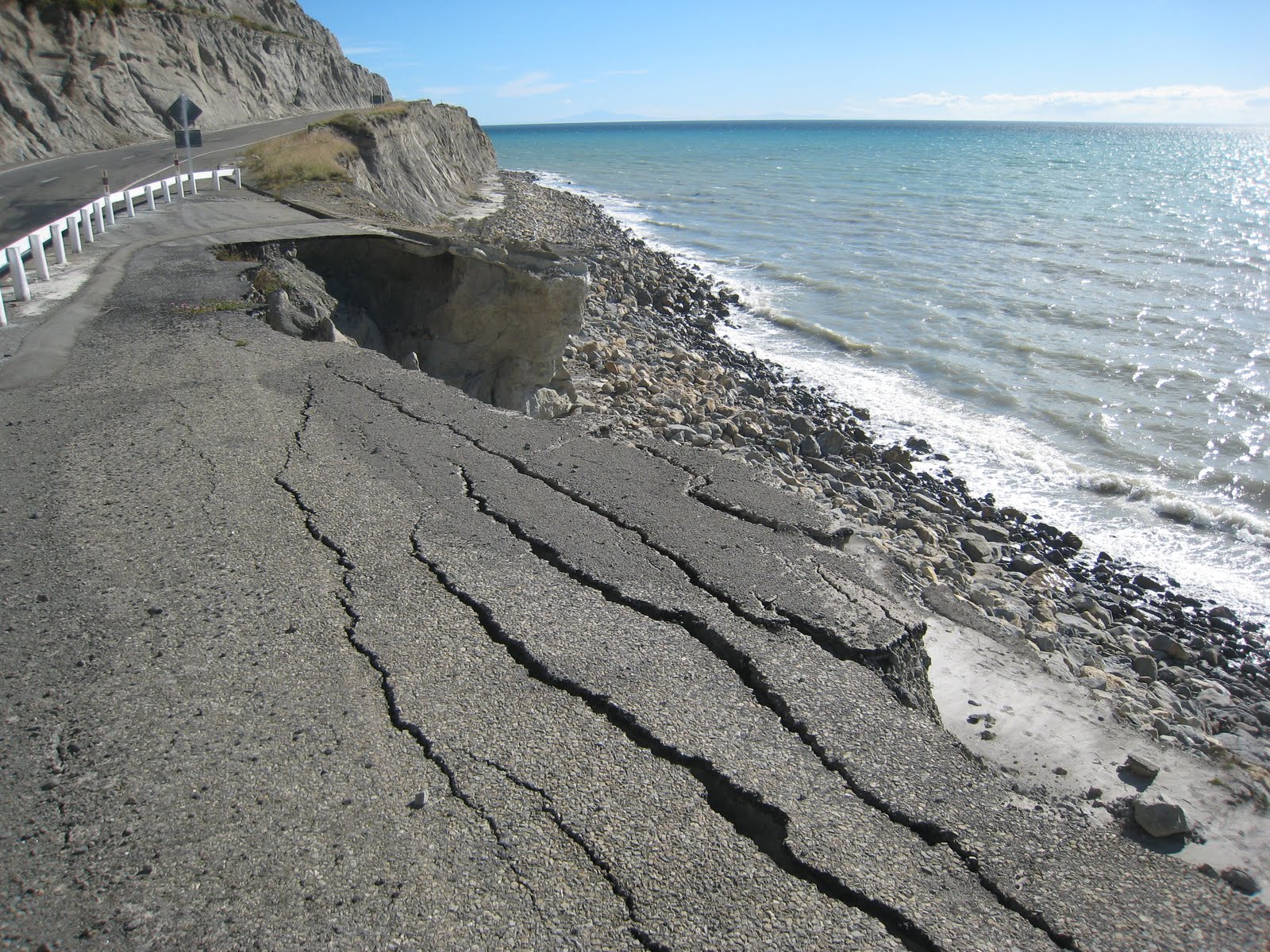 Preventing Beach Erosion
Build wave breaker
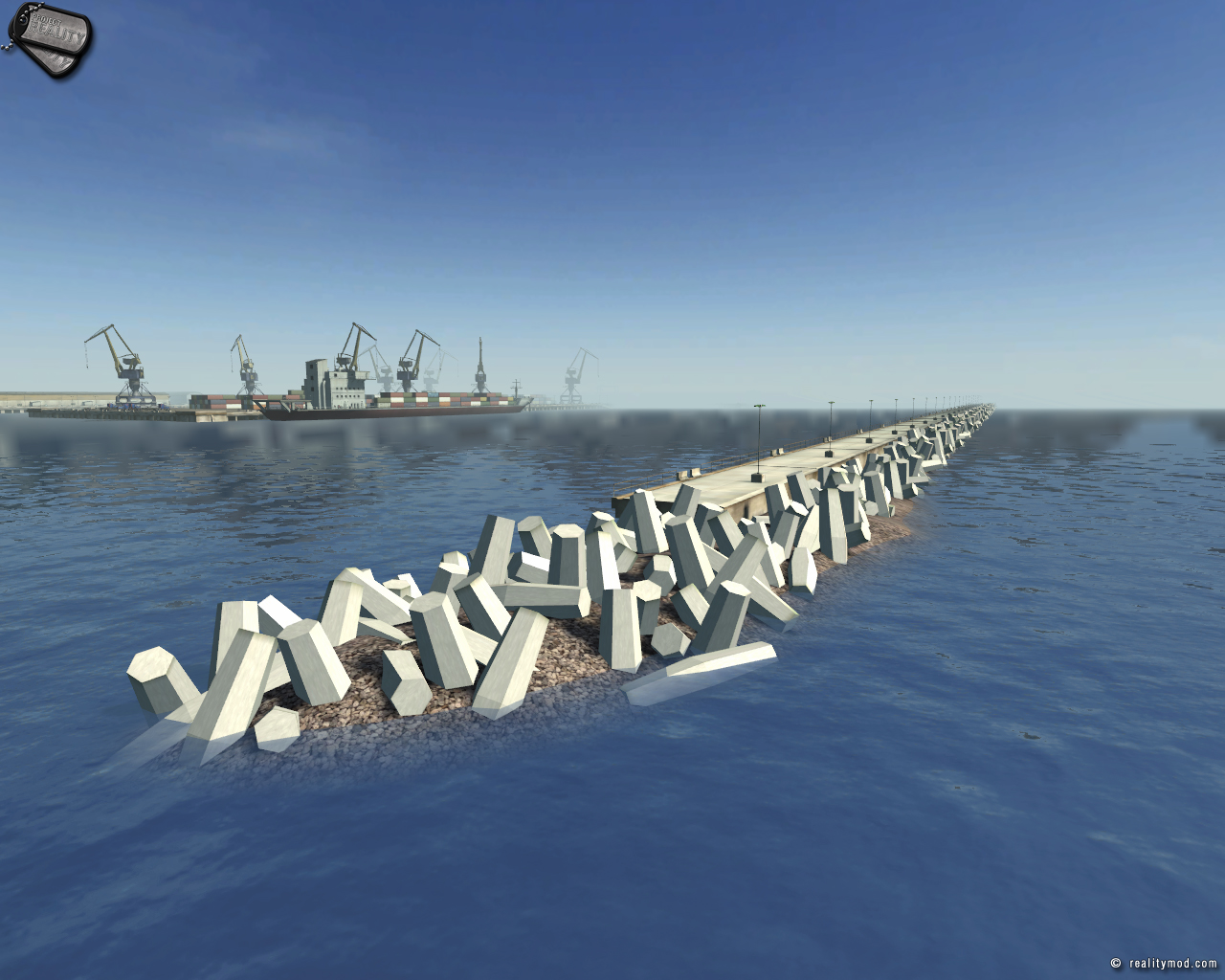 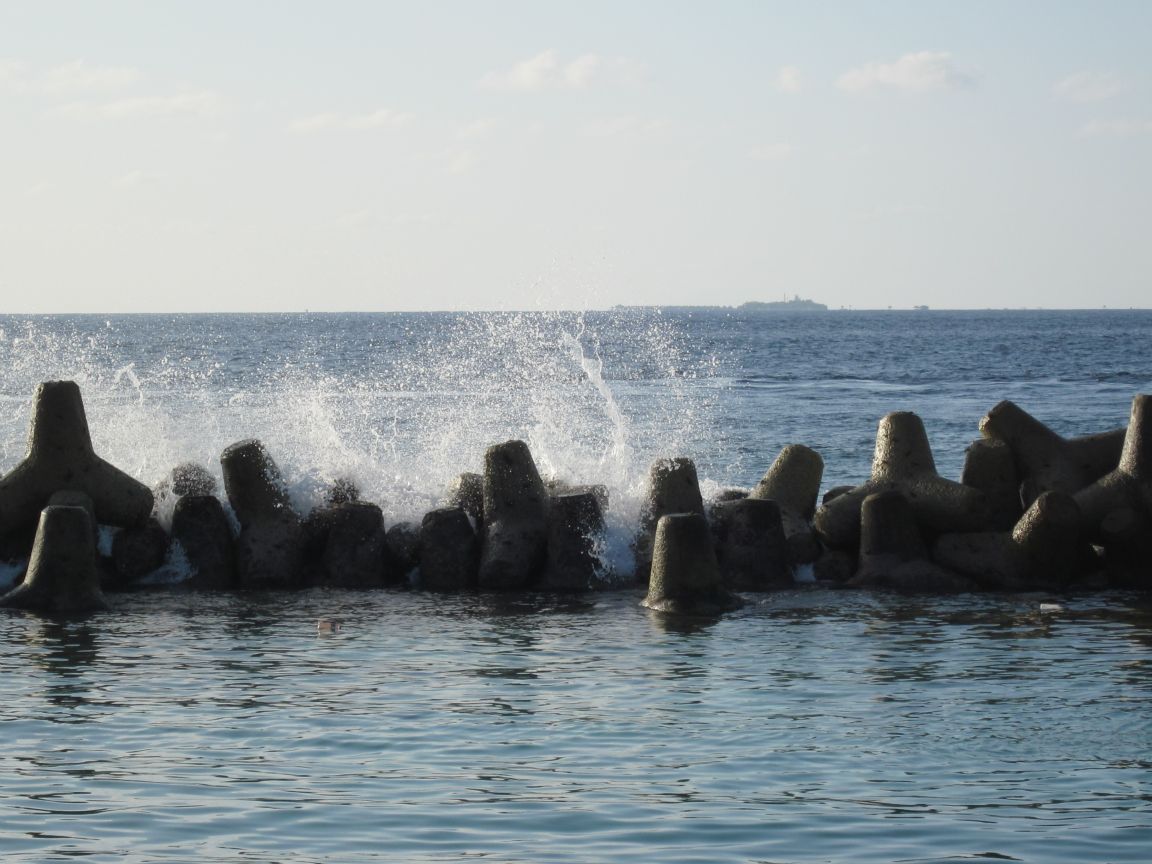